Богатыри земли Русской. 
Первые защитники Отечества на Руси
Давным-давно на месте городов и деревень, где мы сейчас живём, были непроходимые леса, полные зверей и птиц.  Издревле на этой земле жили славяне. Их соседи хазары и монголо-татары - часто нападали на славян, опустошали земли, разоряли дома, уводили в плен людей.
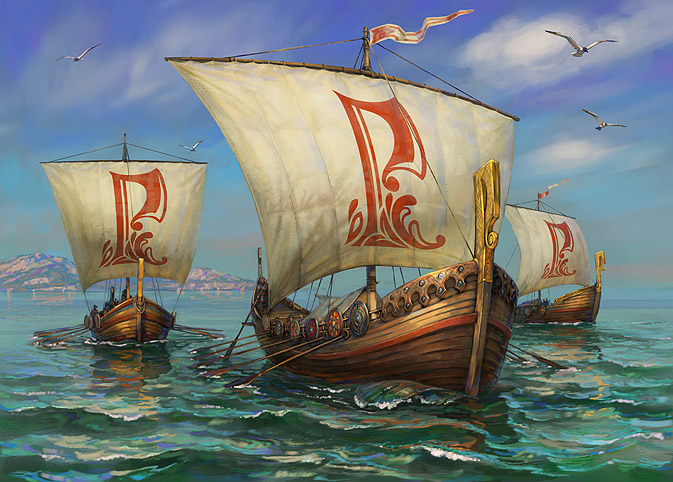 Более 1000 лет тому назад основали славяне своё государство, названное Русью.
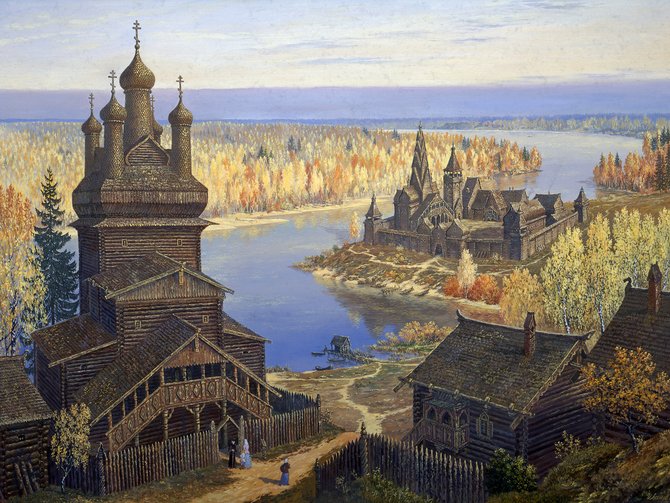 Жили среди русичей богатыри - защитники нашей Родины в древности.
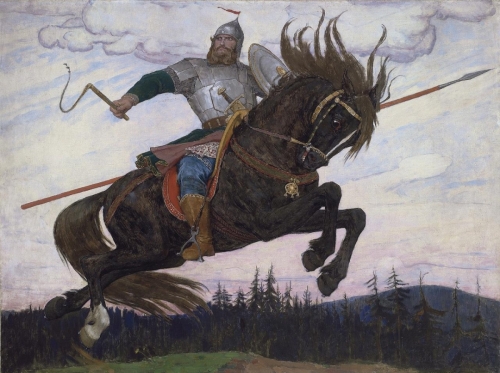 Богатыри охраняли нашу Родину от врагов - стояли на заставе (границе), мимо них ни зверь незамеченным не проскользнёт, ни птица не пролетит, а тем более враг не пройдёт.
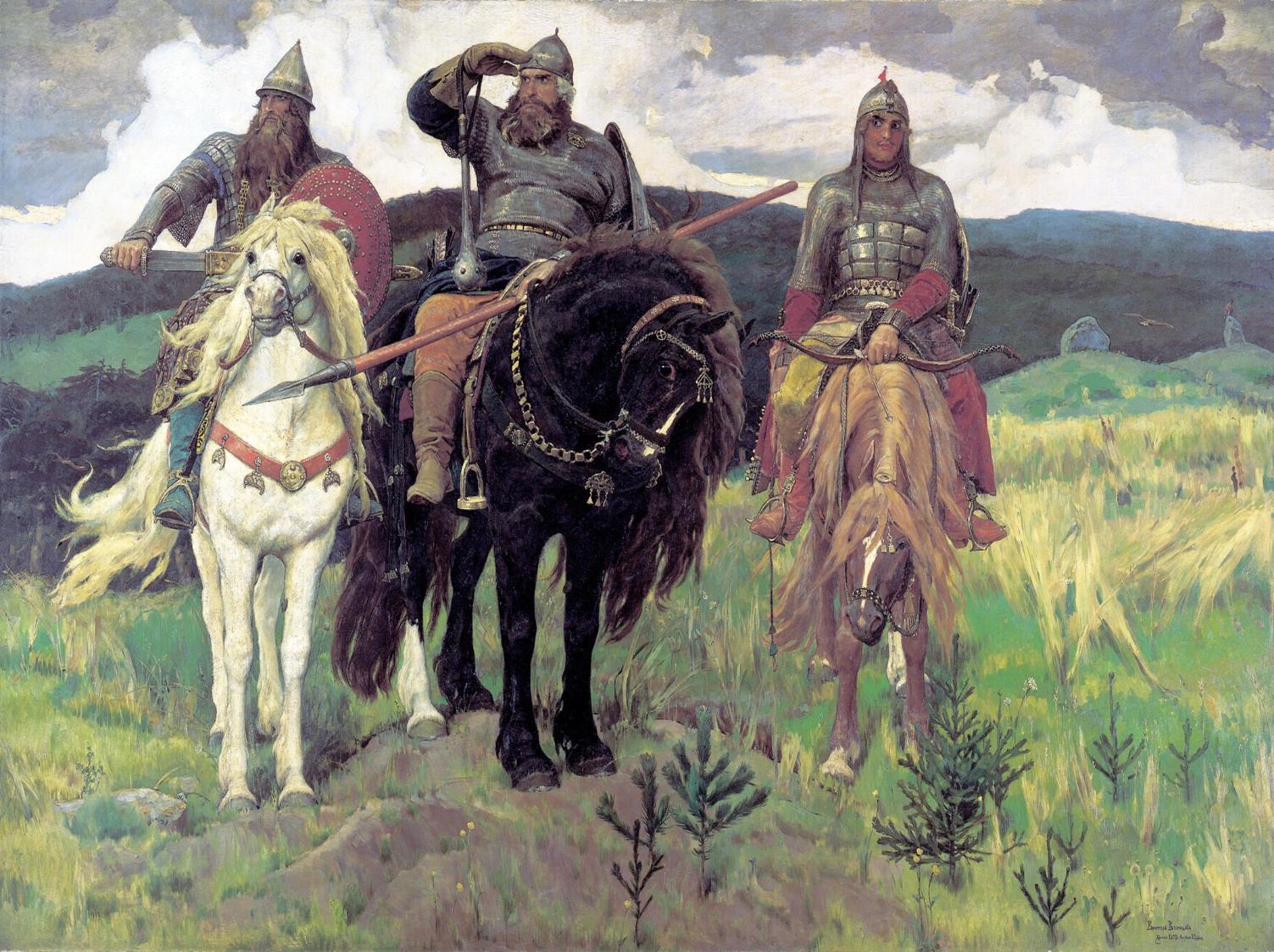 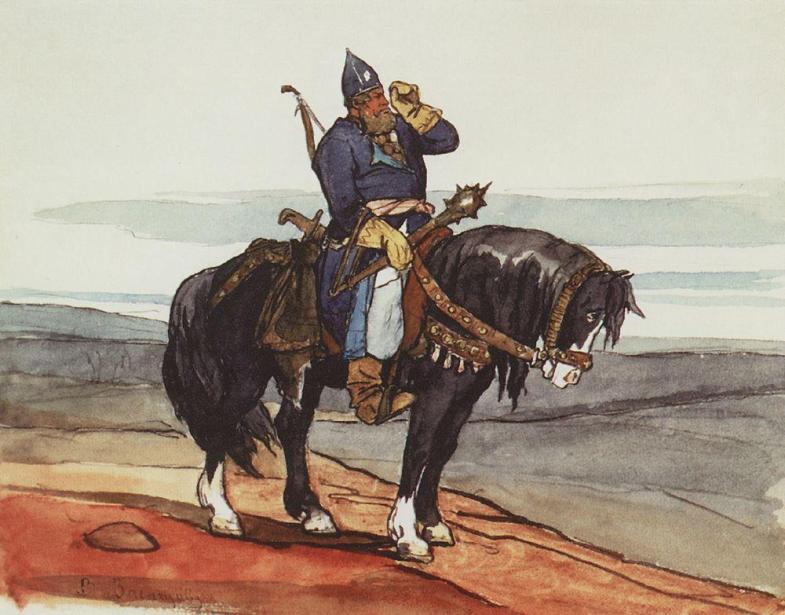 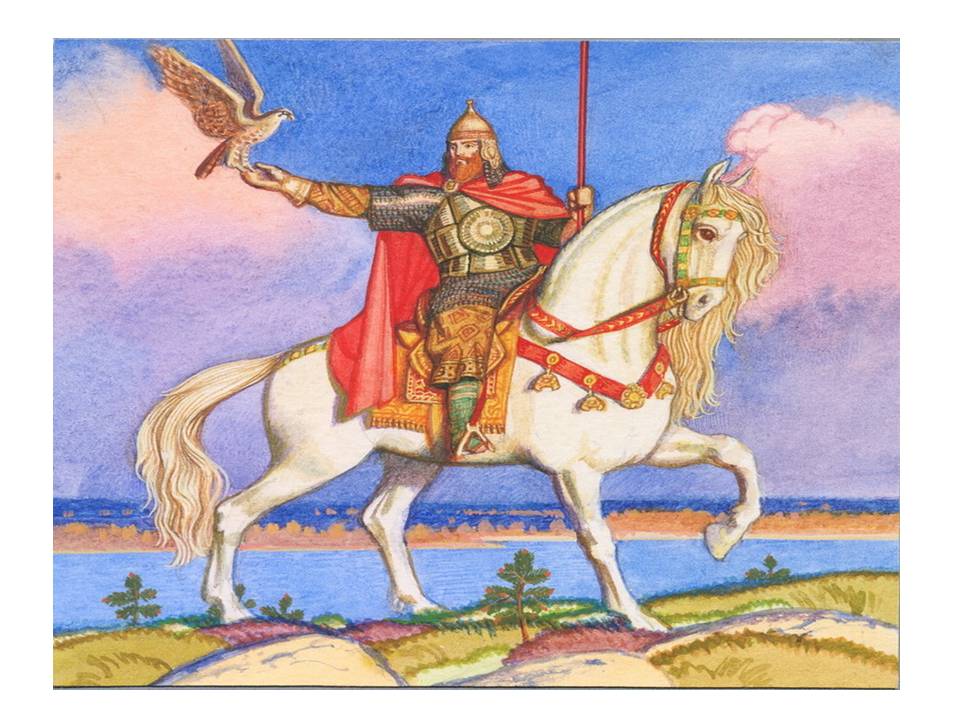 Богатыри становились героями древних сказаний-былин, записанных летописцами.
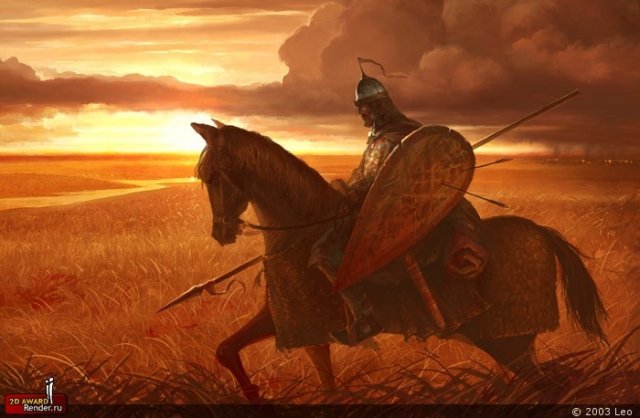 Когда сходились на поле боя русичи и захватчики, часто исход битвы решал поединок двух богатырей.
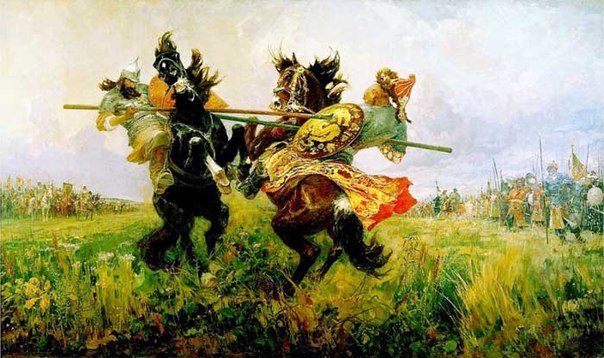 В былинах описывались ратные подвиги богатырей, их сражения с чудовищами, разбойниками и обидчиками простого народа.
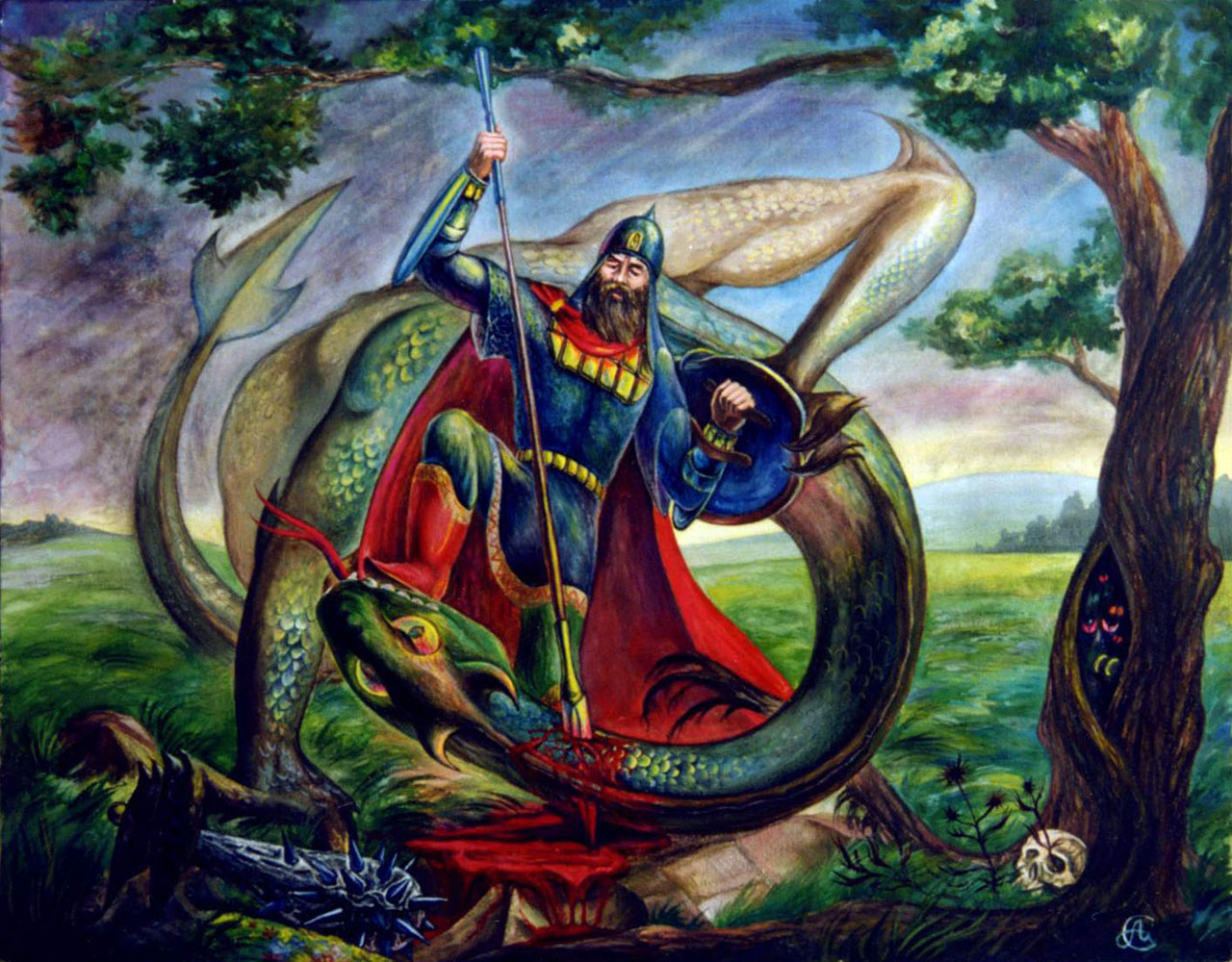 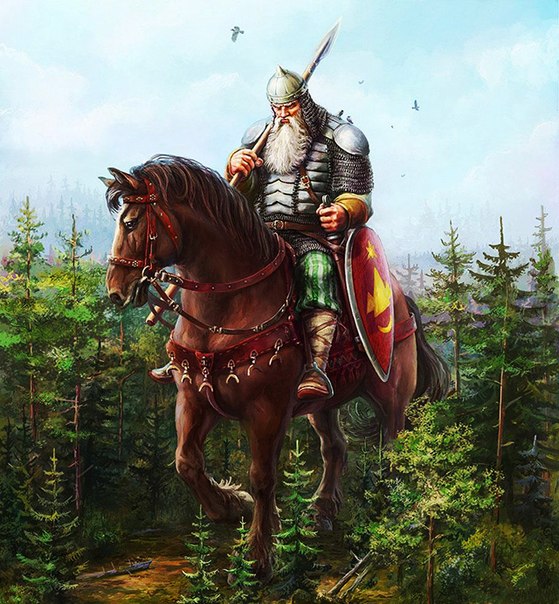 До наших дней сохранились былины о славных подвигах почитаемых людьми богатырей: Ильи Муромца, Добрыни Никитича, Алеши Поповича, Вольги Всеславовича, Микулы Селяниновича, Святогора и других.
Викторина
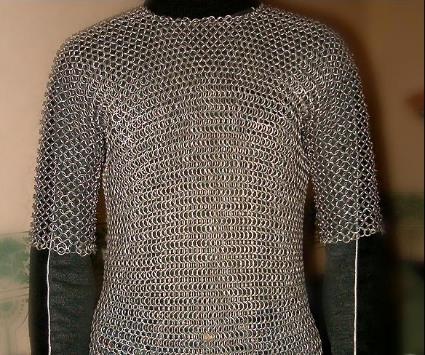 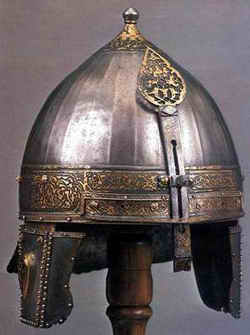 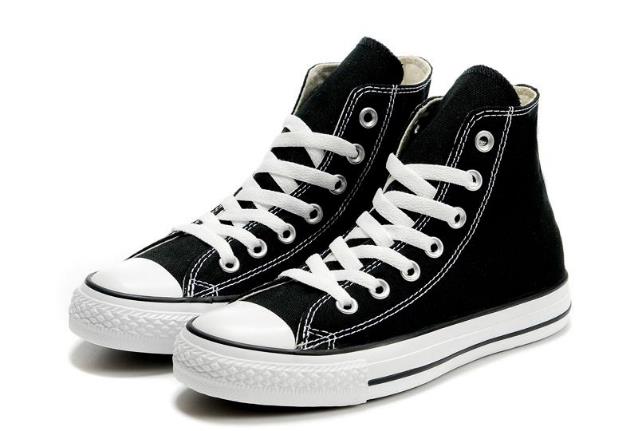 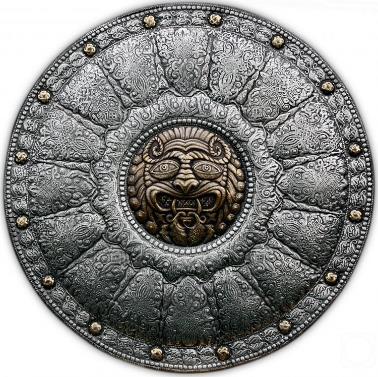 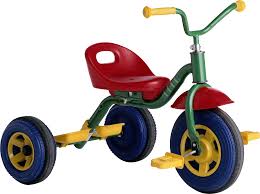 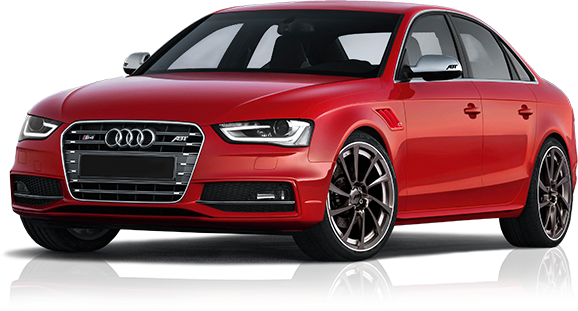 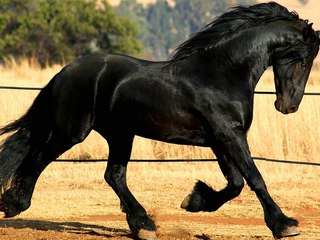 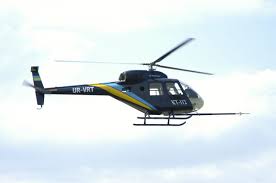 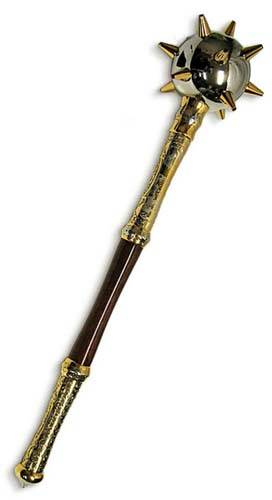 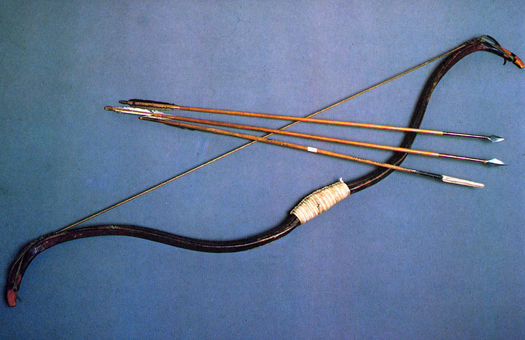 Спасибо за внимание!